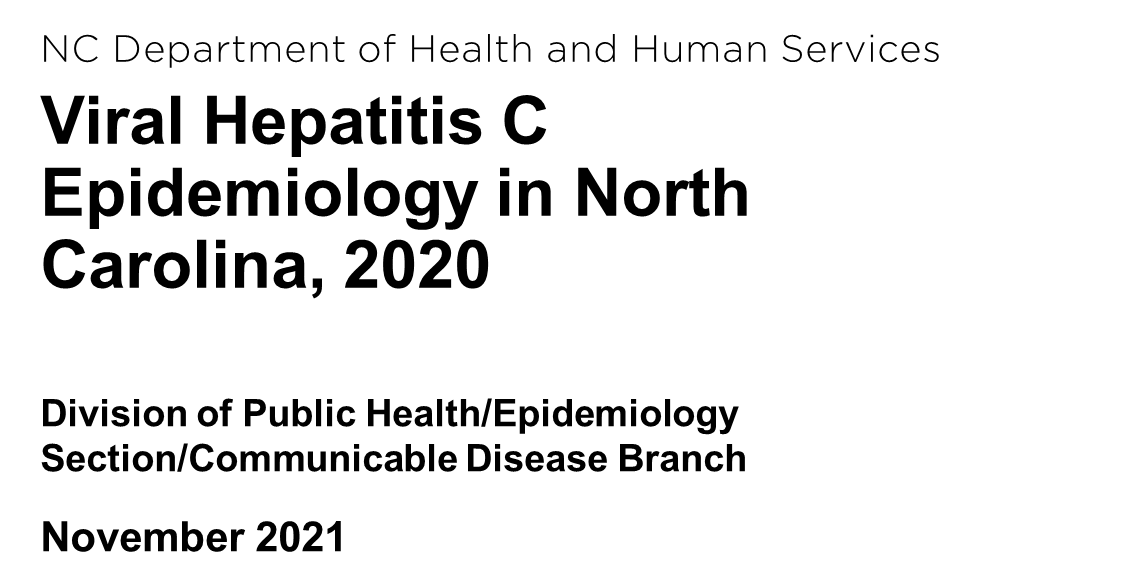 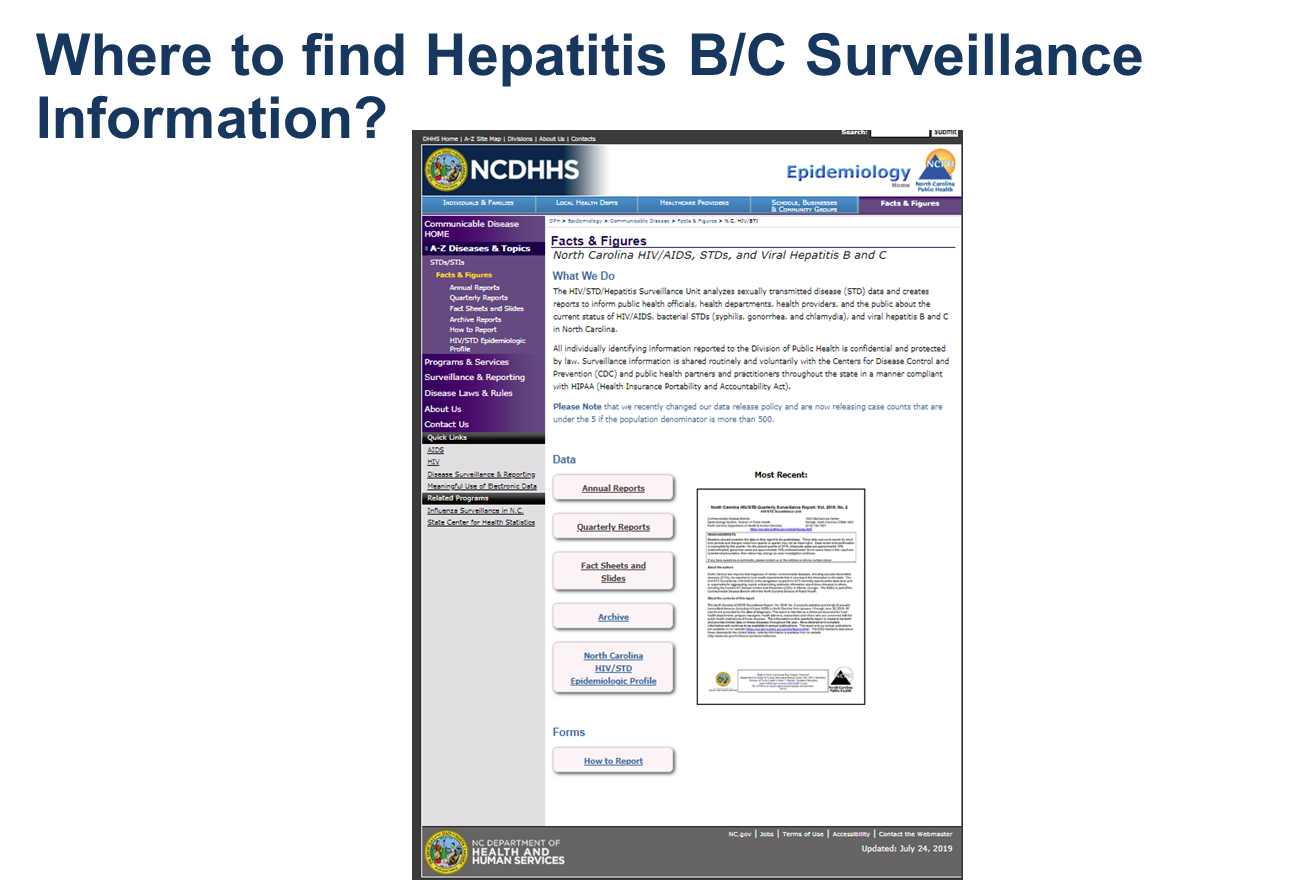 https://epi.dph.ncdhhs.gov/cd/stds/figures.html
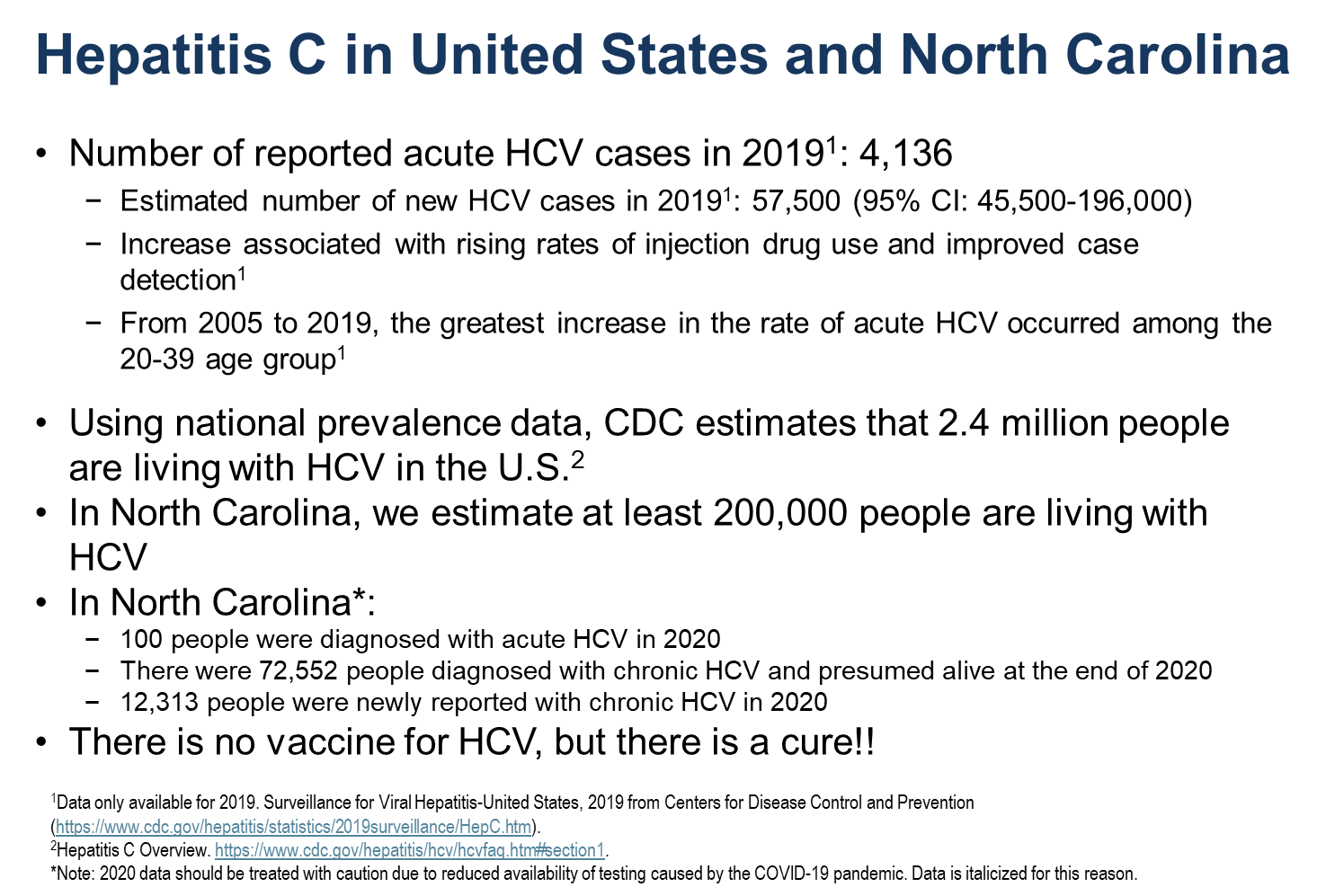 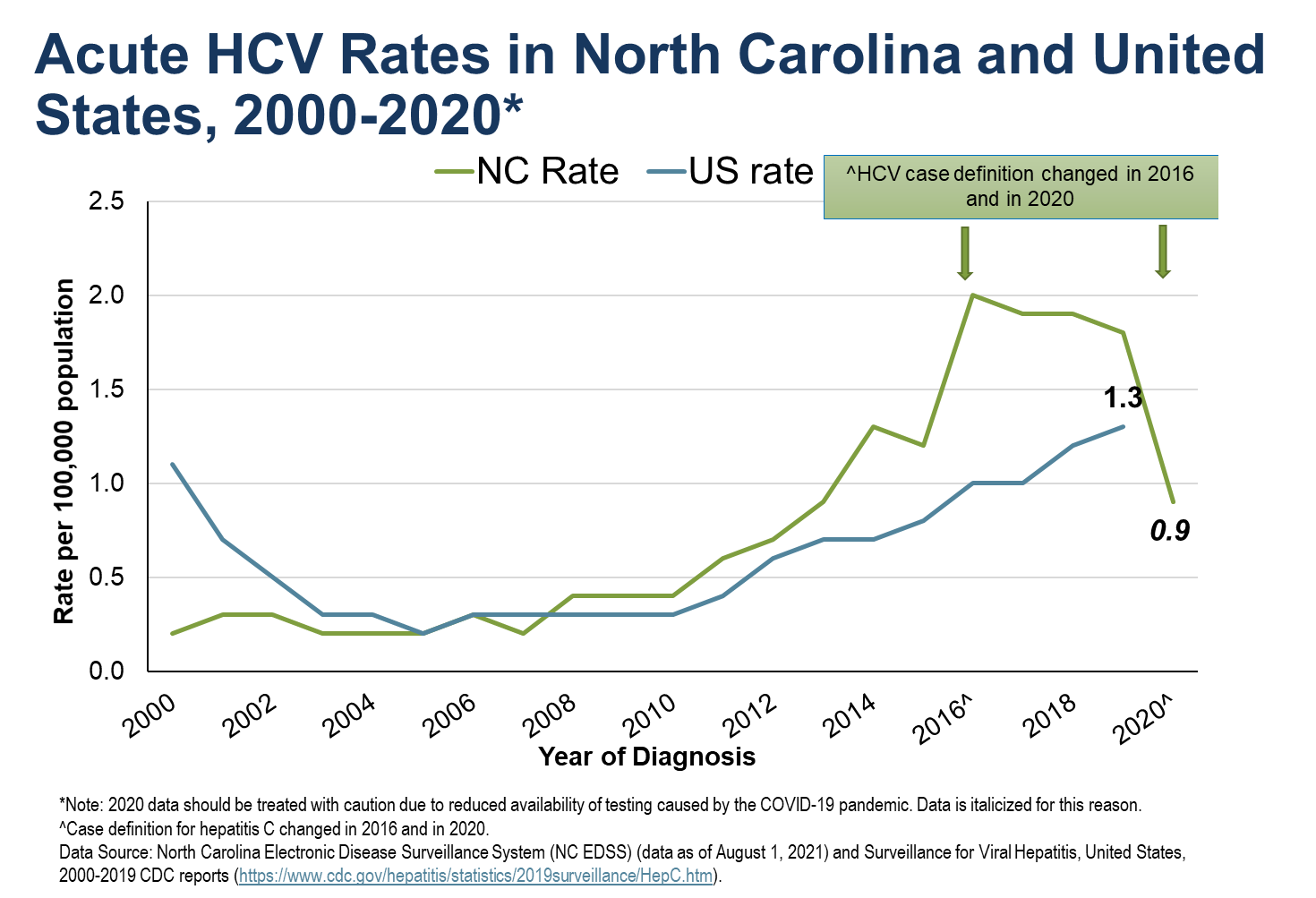 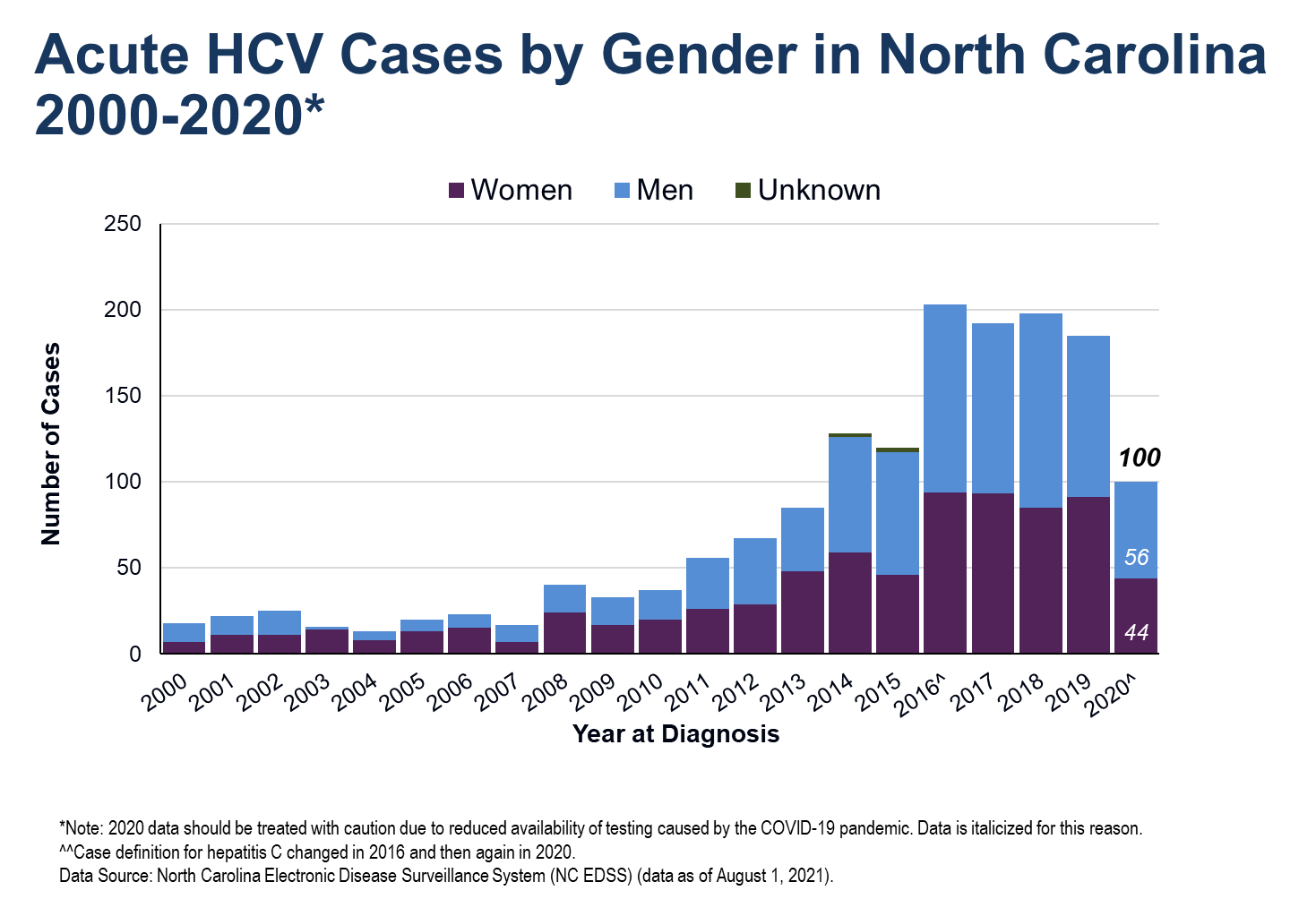 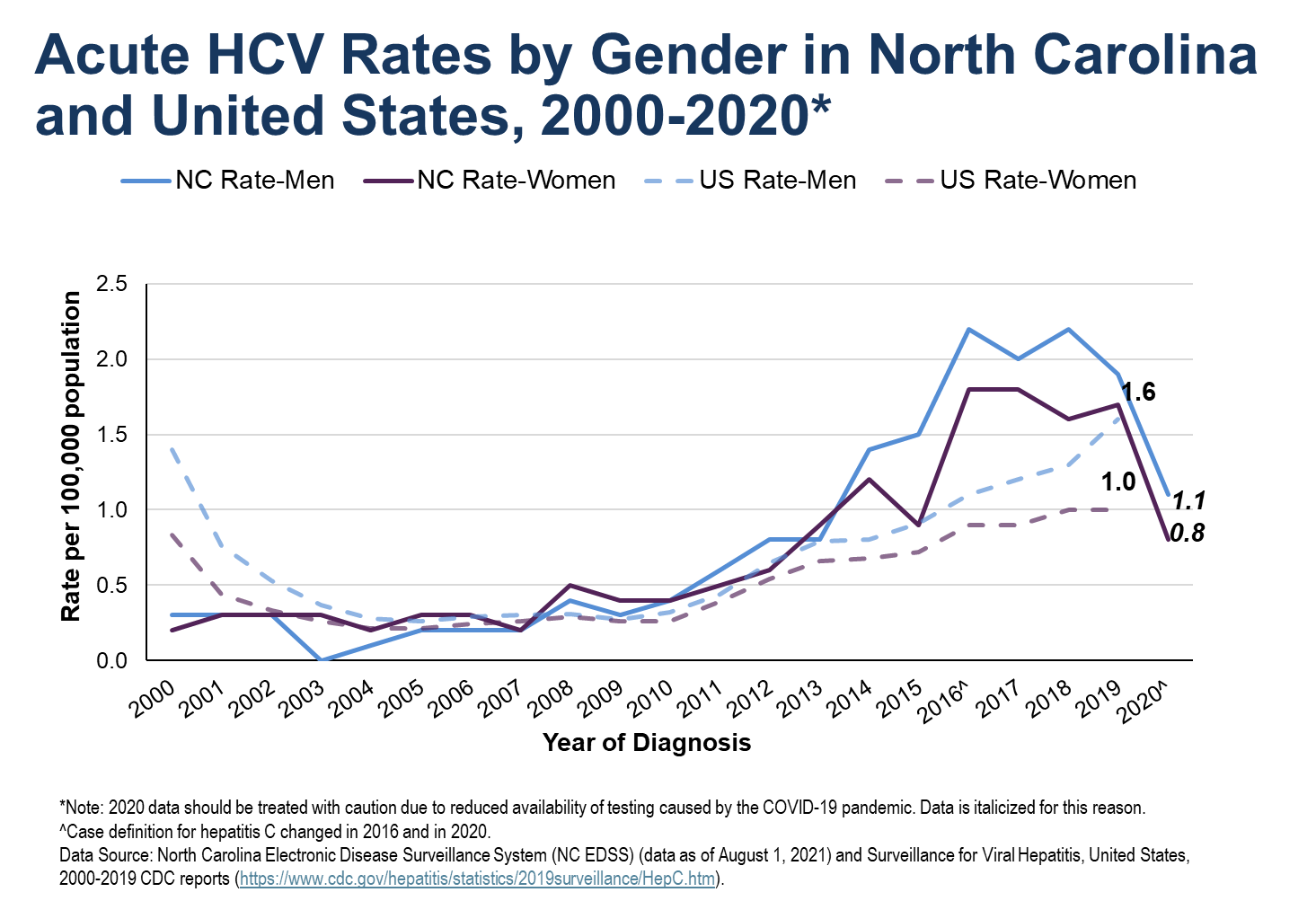 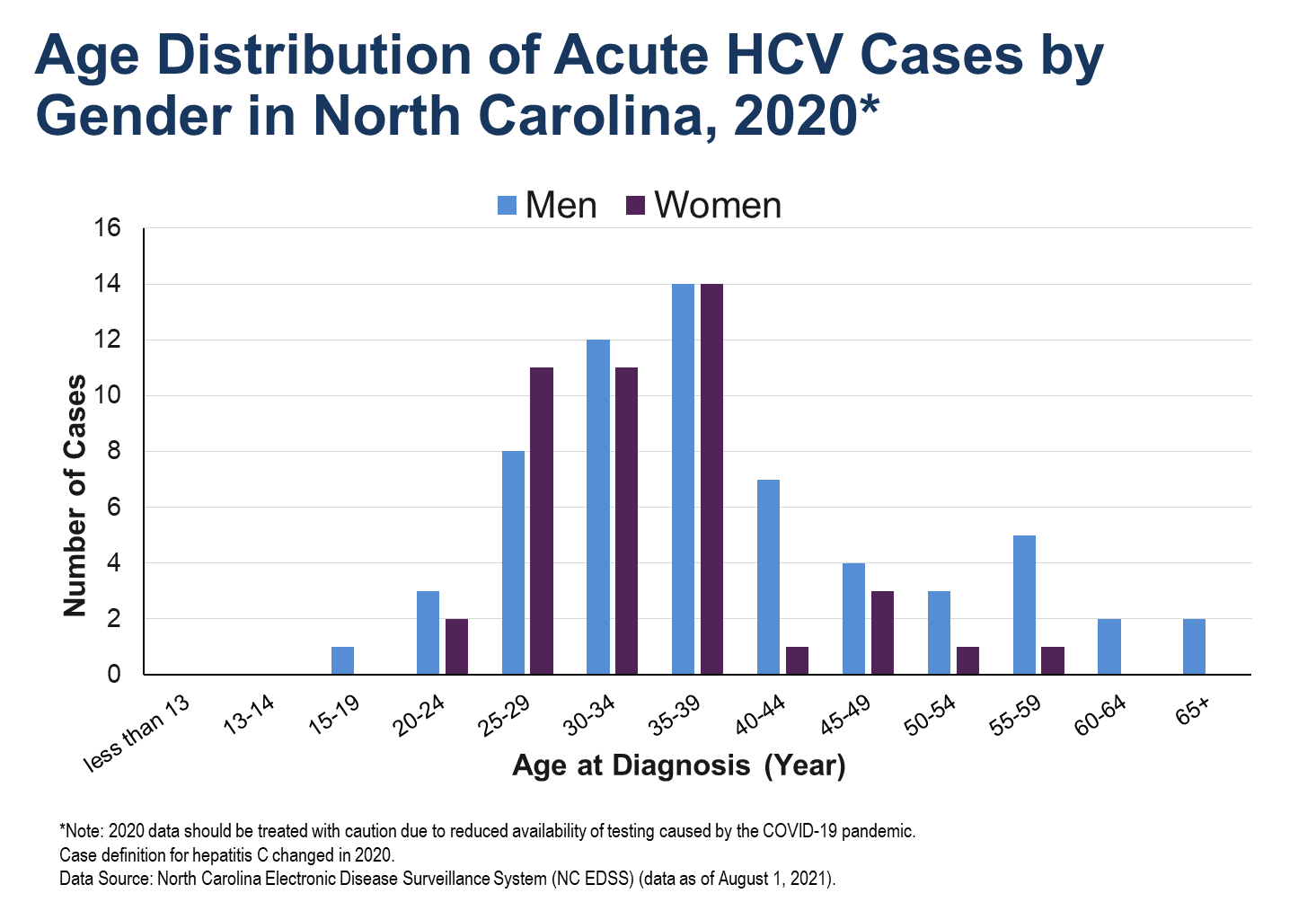 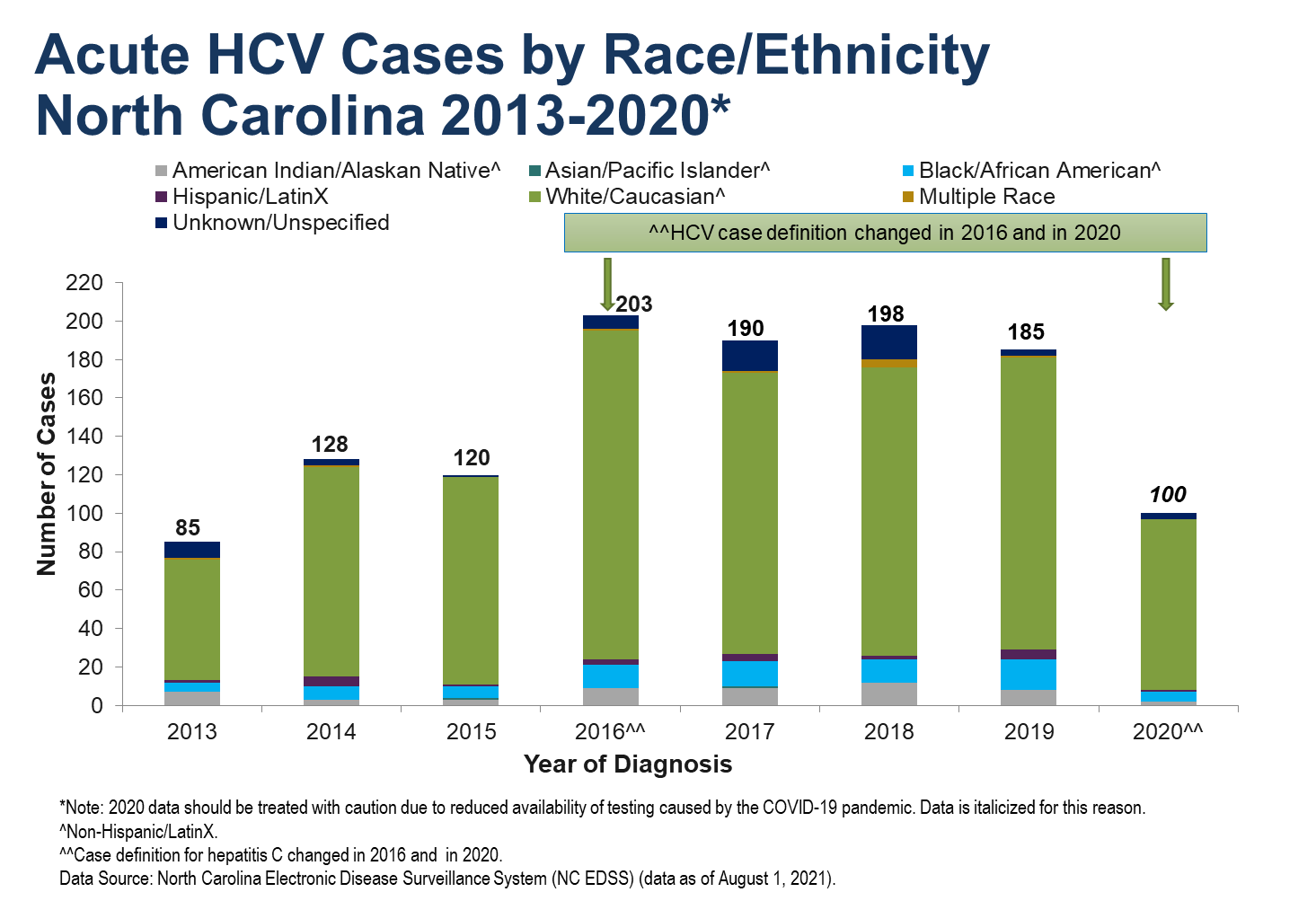 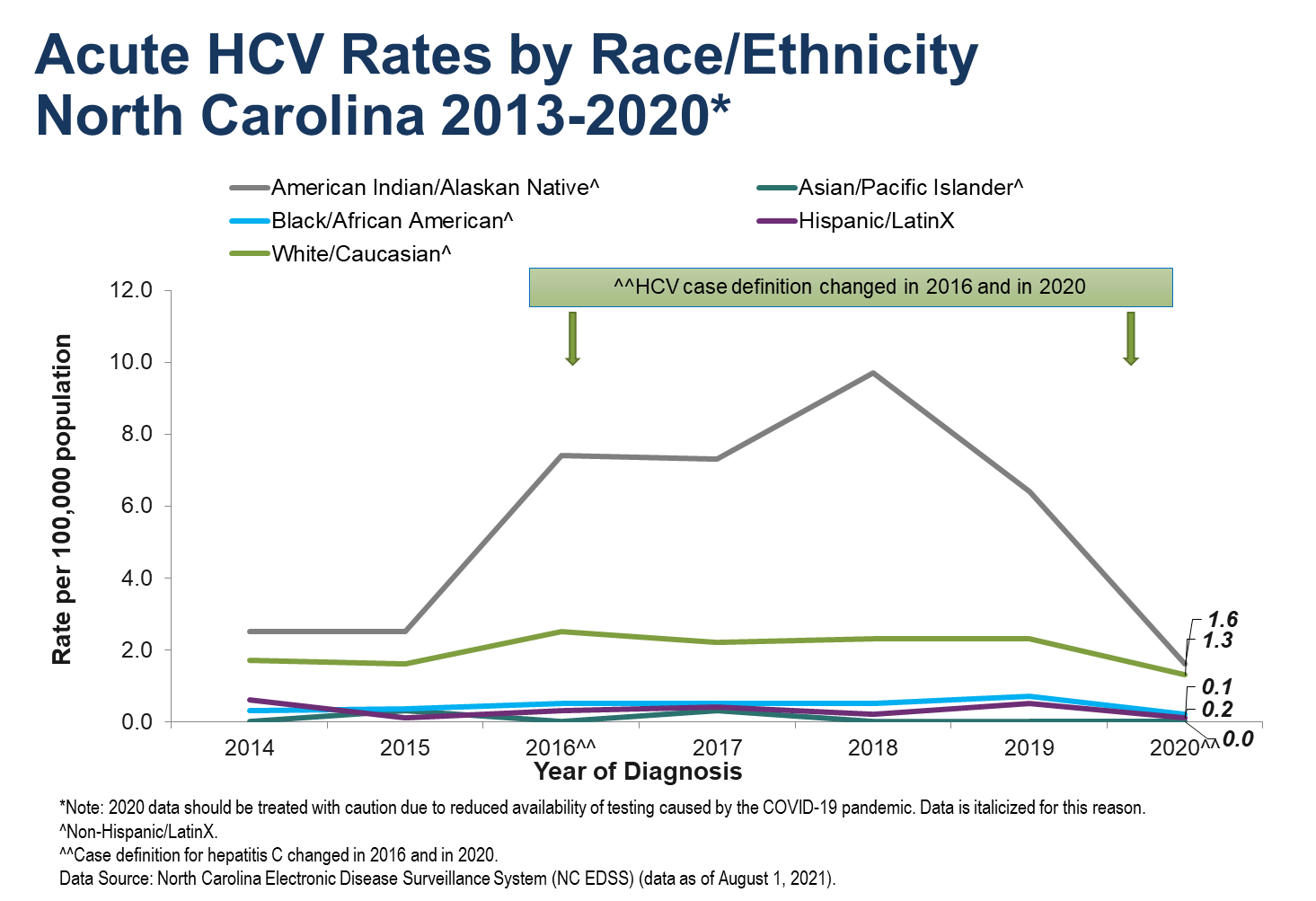 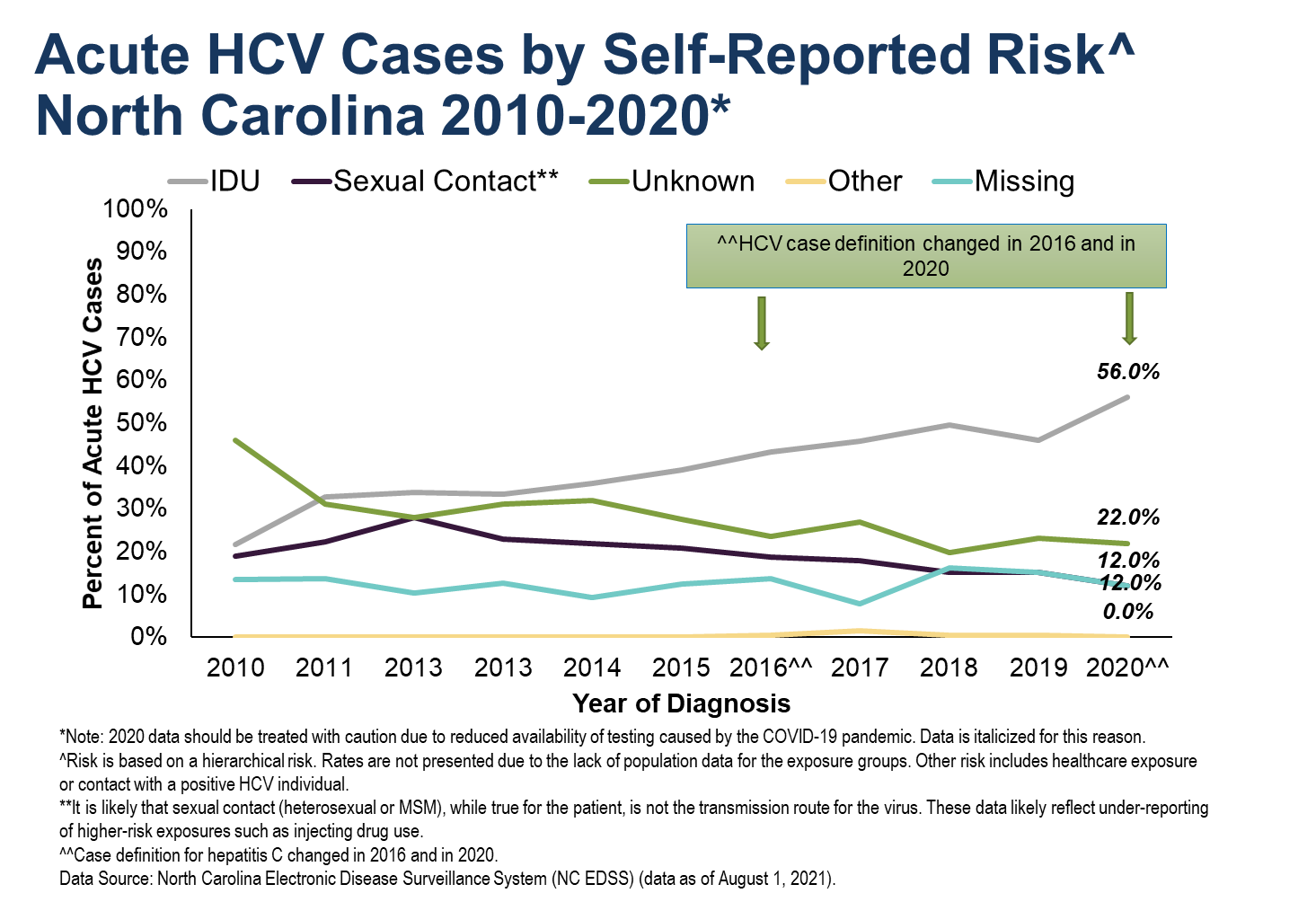 [Speaker Notes: For hepatitis C, we look at a hierarchical risk, as opposed to someone fitting in any category. As you can see, IDU is the highest self-reported risk among people newly diagnosed with acute hepatitis C, followed by unknown risk and sexual contact. It is likely that sexual contact (heterosexual or MSM), while true for the patient, is not the transmission route for the virus. These data likely reflect under-reporting of higher-risk exposures such as injecting drug use.]
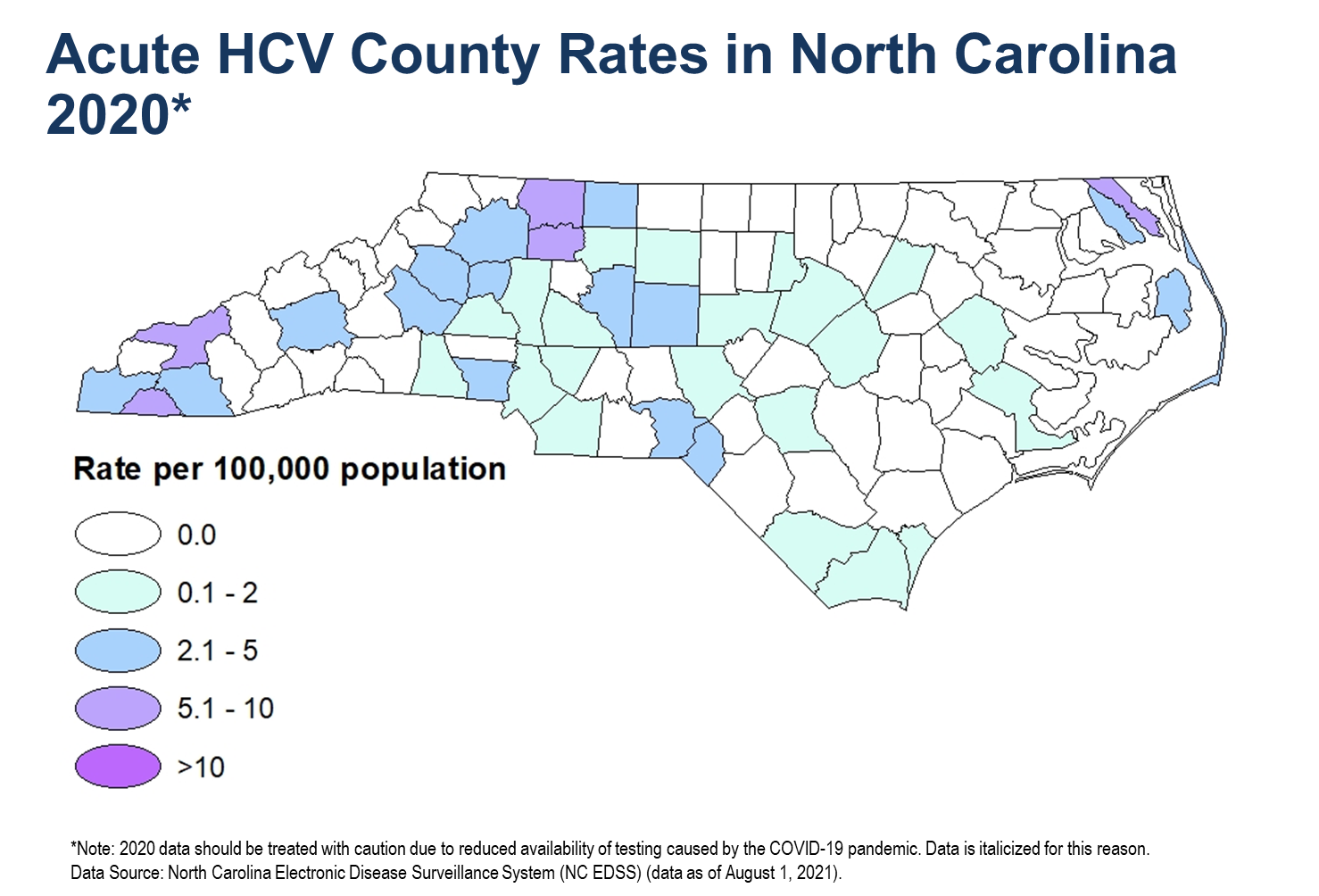 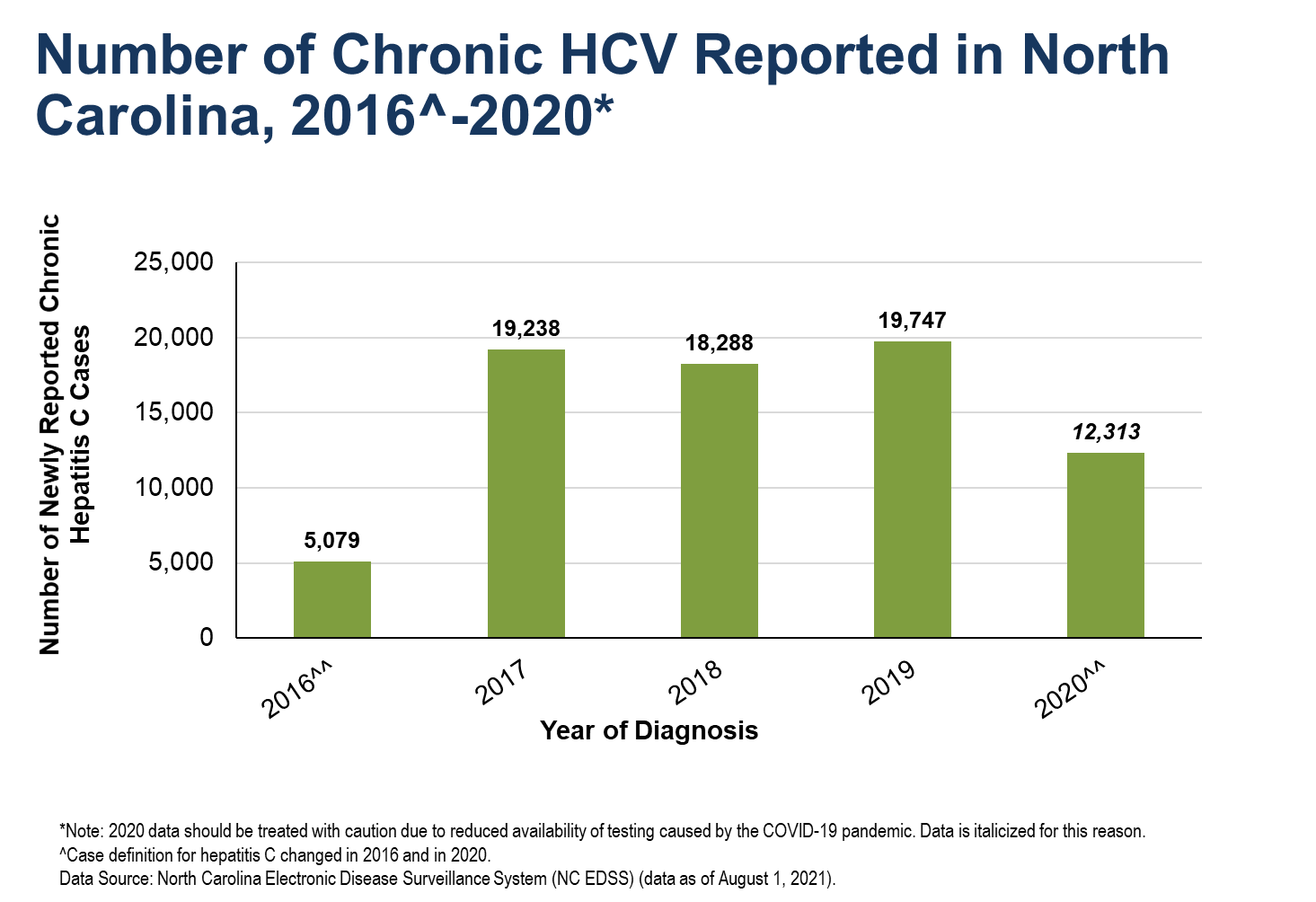 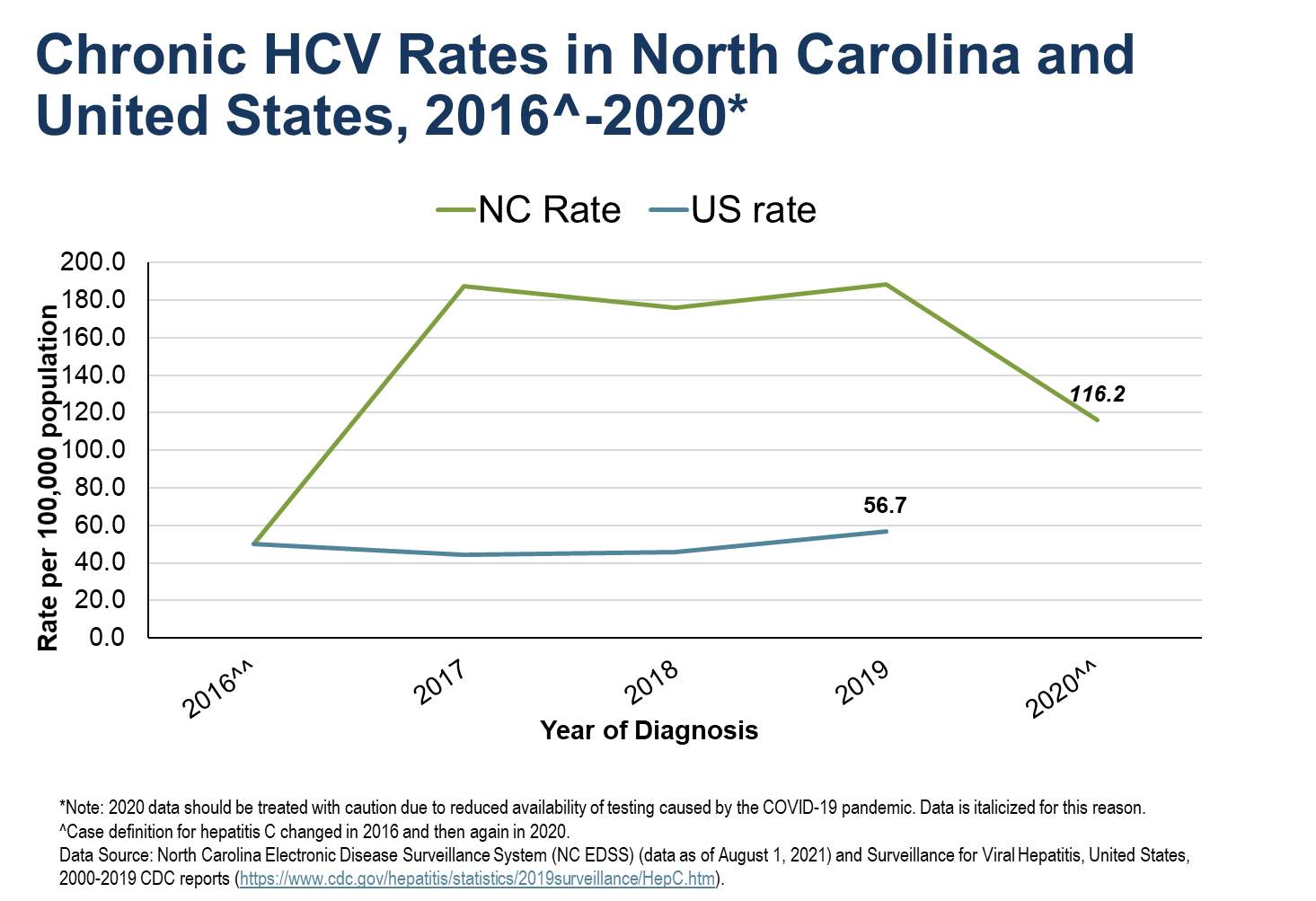 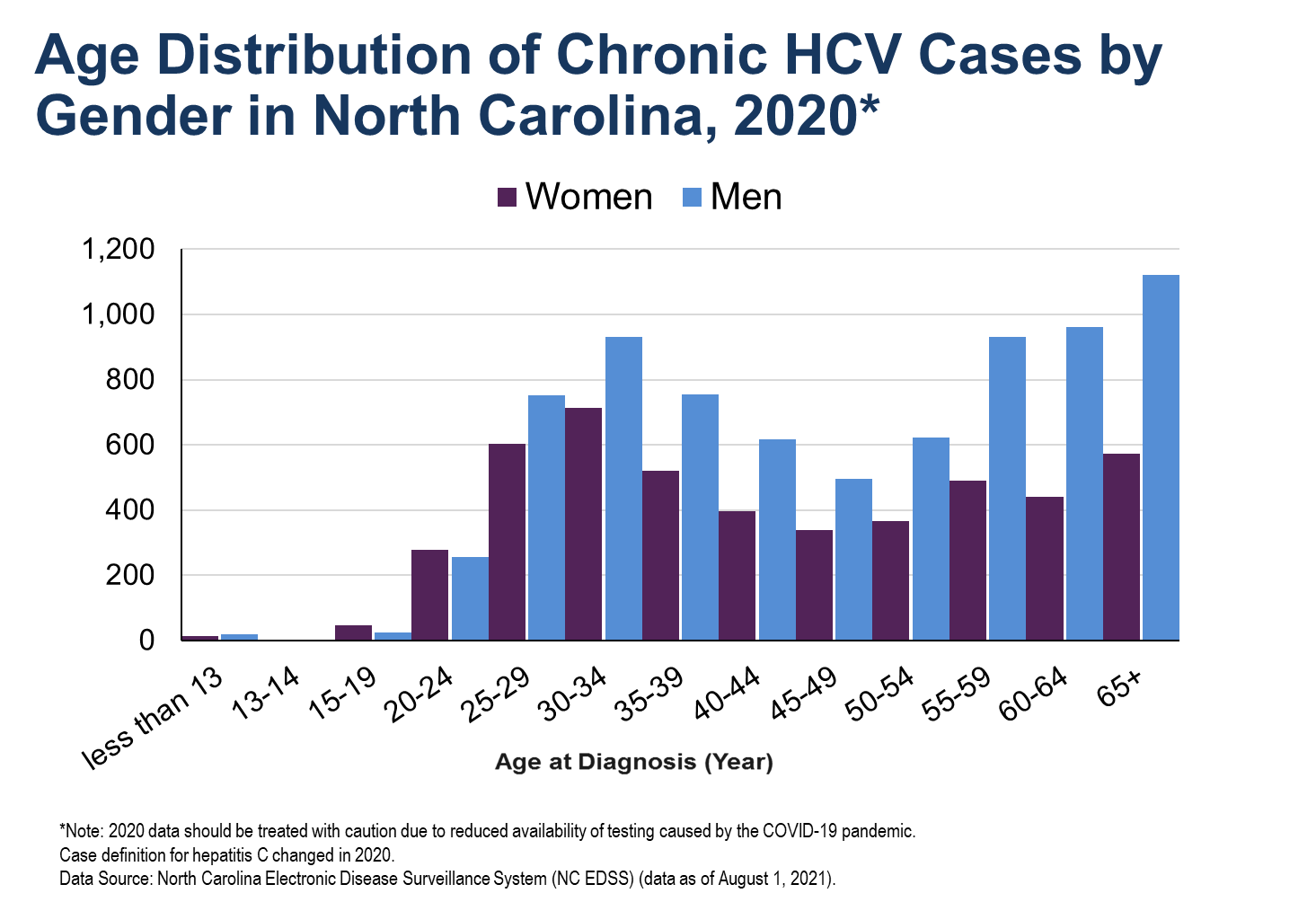 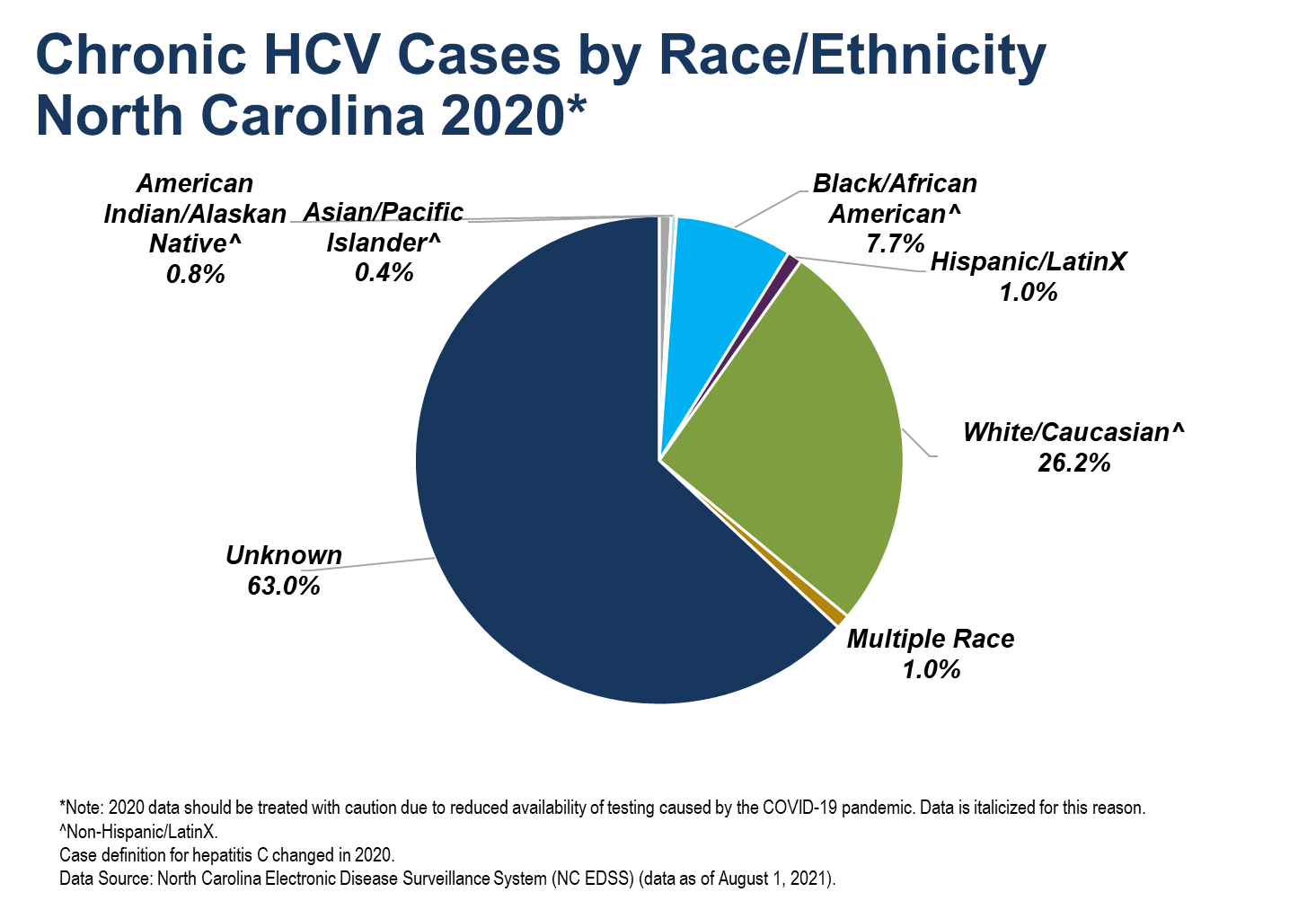 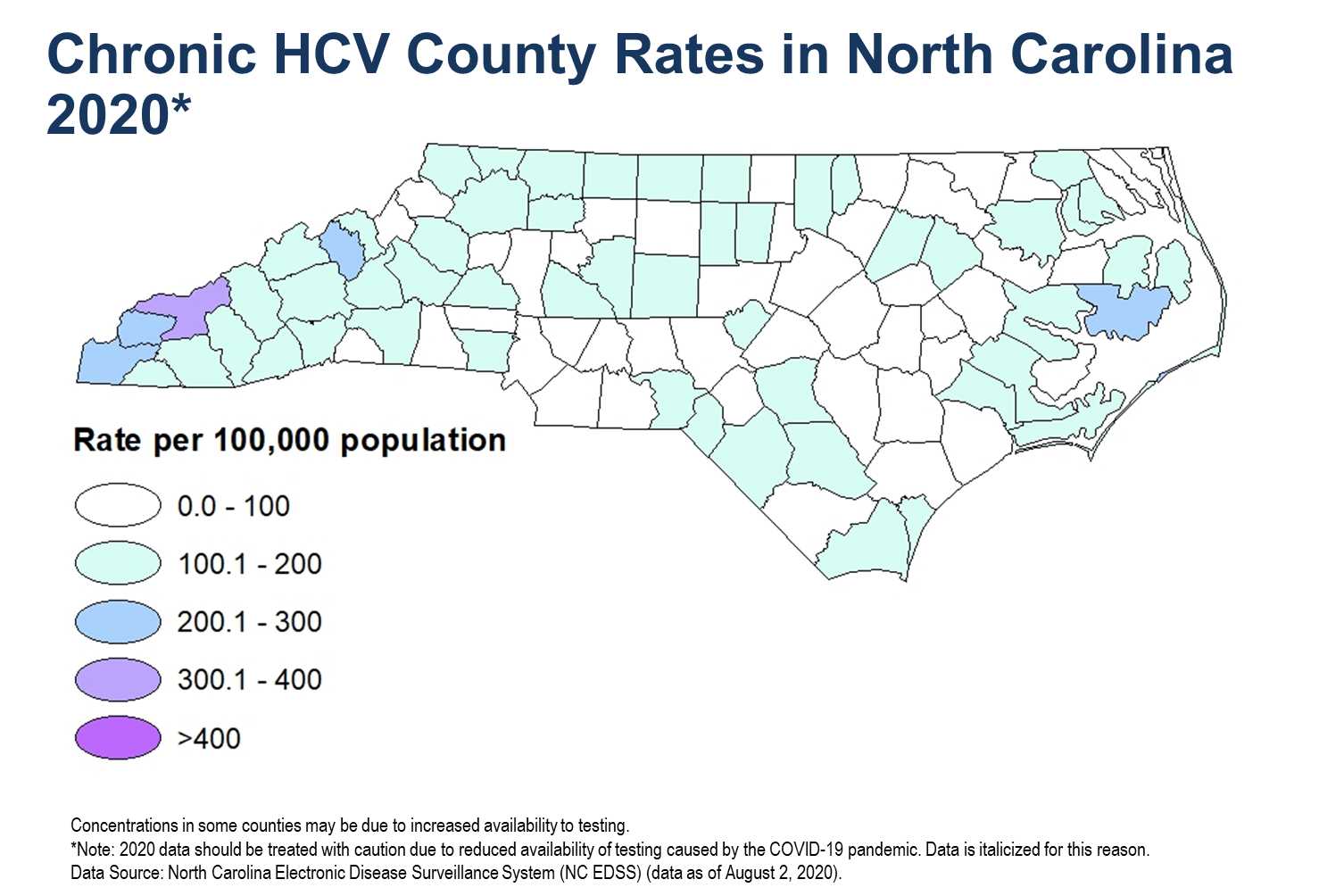 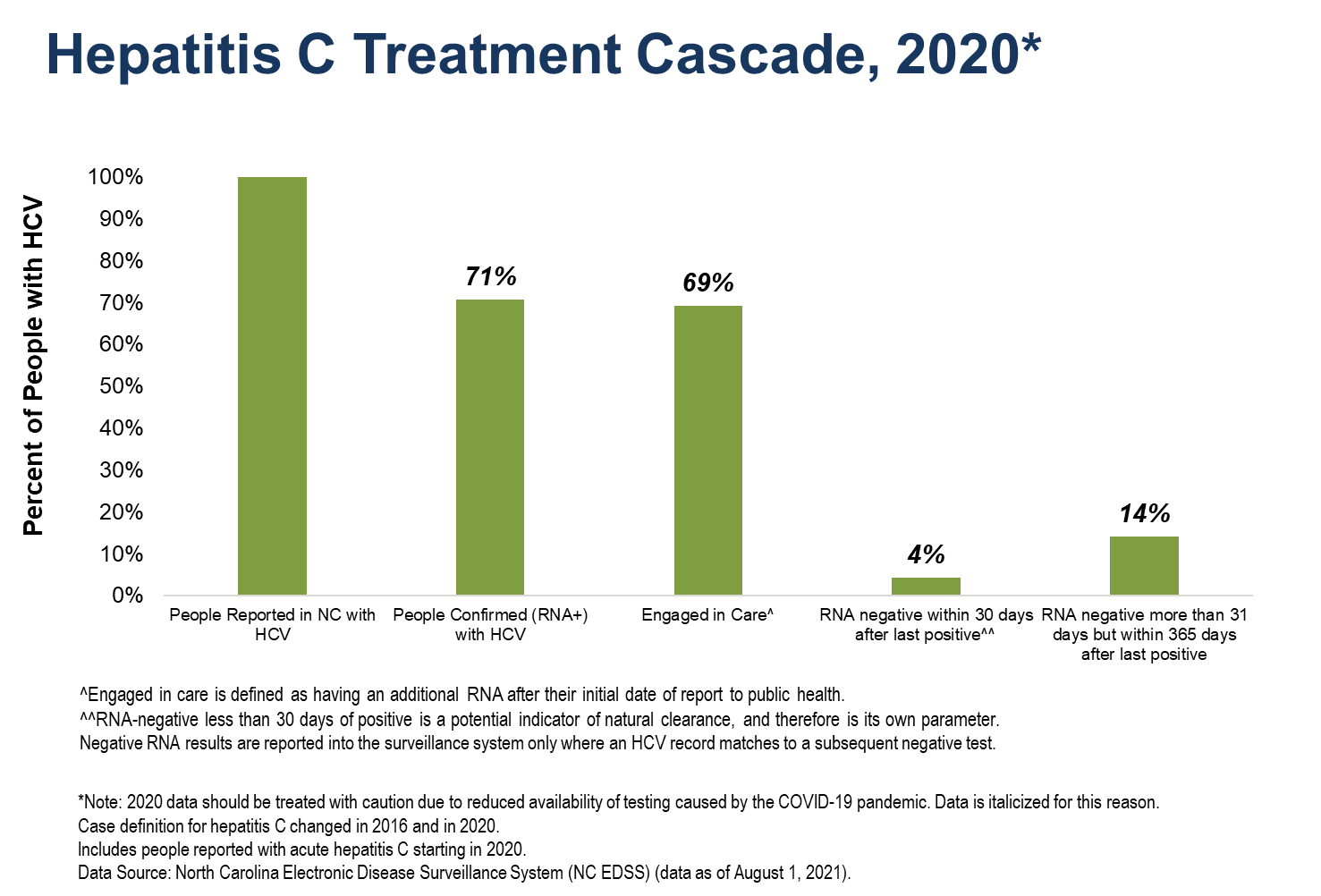 Viral Hepatitis and HIV
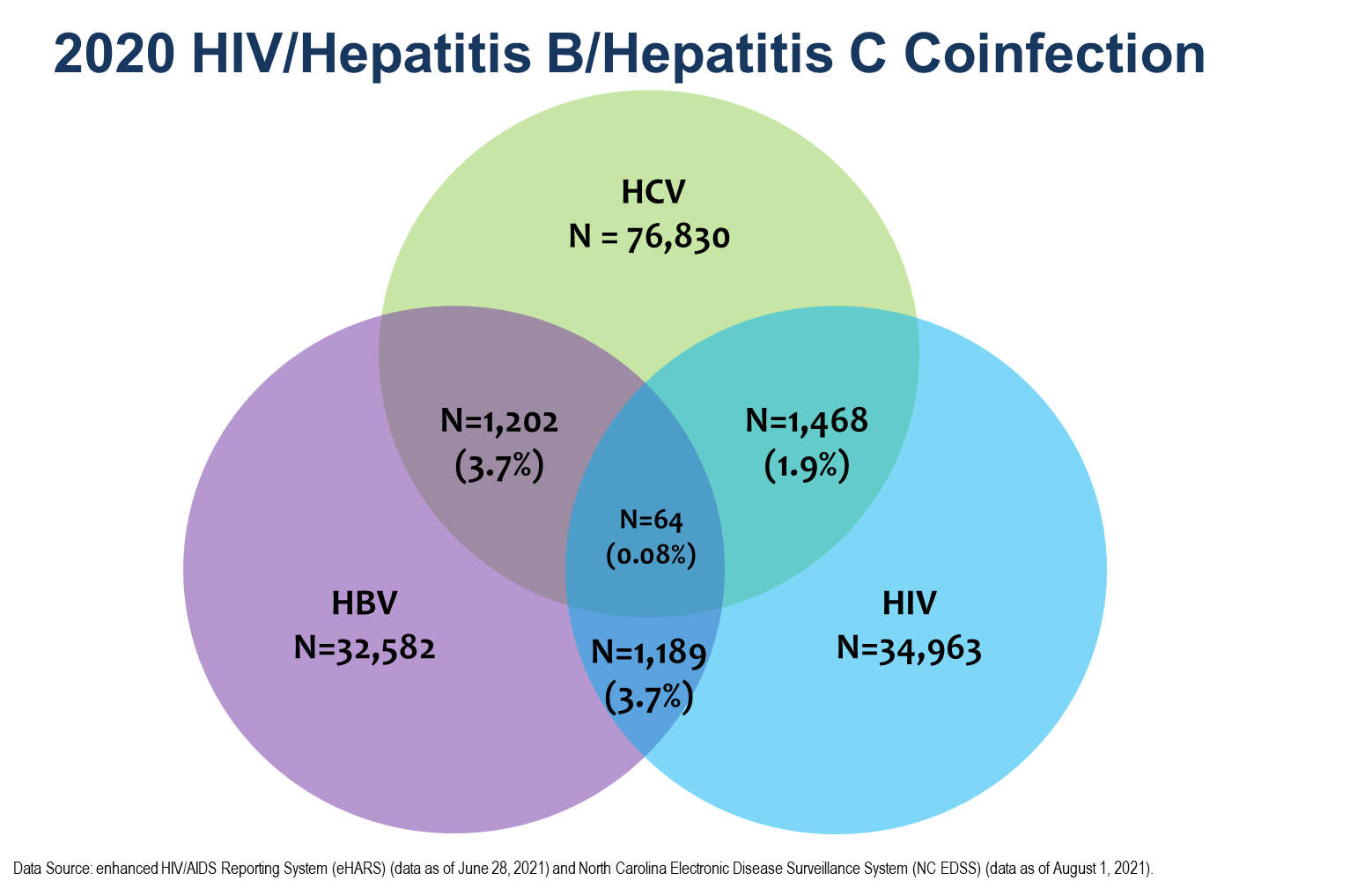 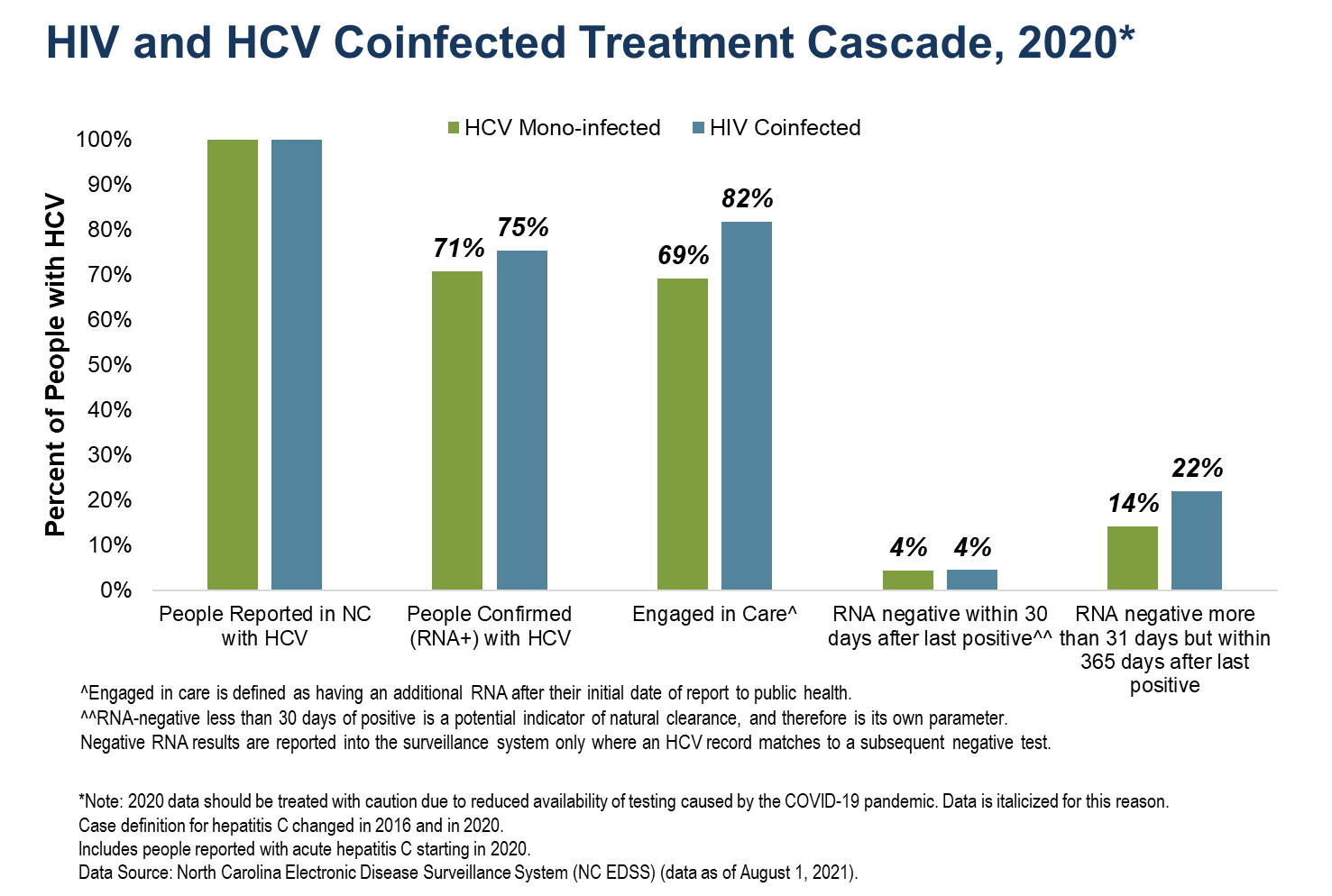